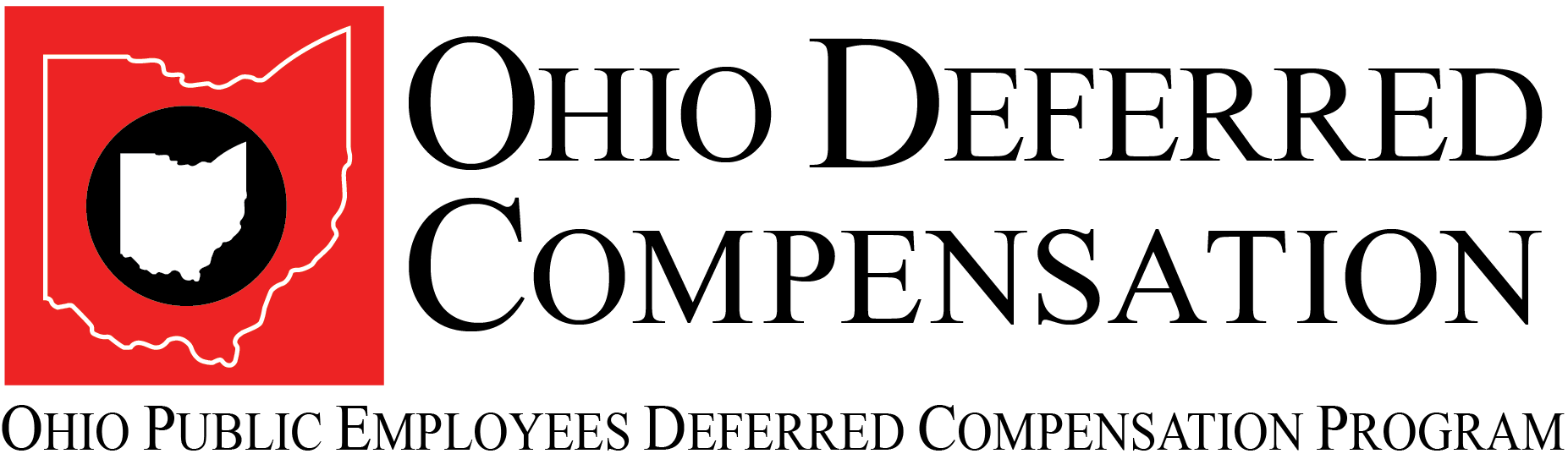 Six Reasons to Enroll
1. Reduce taxes and save for retirement at the same time.
Contributions are invested into your Ohio DC accounteach pay before federal and state taxes are taken out
Save money by reducing your yearly taxable income, the amount of taxes withheld from your pay
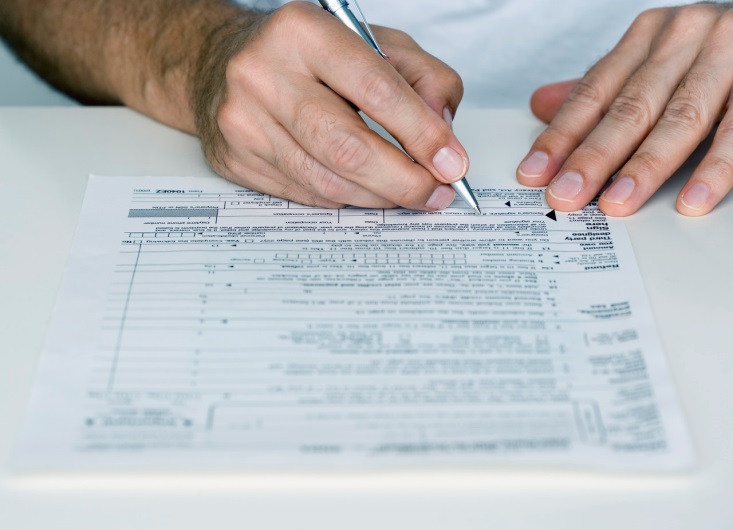 2. It’s as easy at 1-2-3.
EZ Enrollment takes only a few minutes. Saving even a small amount early in your career and increasing it every year will make a huge impact later. 
Your investment will be placed into a diversified target date fund that is closest to the year you turn 65. You can change it at any time.
Sign up for the SMarT automatic deferral increase plan. Your deferral increases by the amount and in the month you choose.
3. Your choice of hassle-free or hands-on investing.
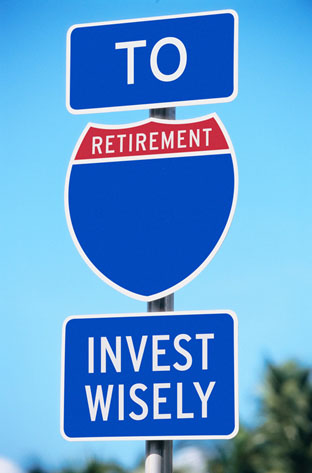 If you’re a “hassle-free” investor, you may prefer our diversified target date funds called LifePath Portfolios
If you’re a “hands-on” investor, we offer a range of investment options so you can create your own customized asset mix
4. Low fees mean potentially higher returns.
Ohio DC was created by state statue and operates on a not-for-profit basis
We continually monitor fees and, when possible, make appropriate changes that enable participants to experience lower fees
Lower fees mean more money stays in your account for retirement
5. Professionally managed and monitored investment options
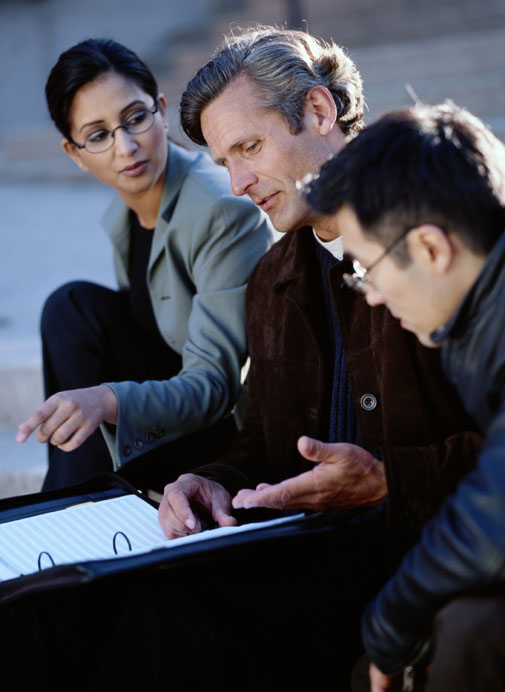 Investment options offered by Ohio DC are managed by industry professionals
An independent investment advisor monitors these options, provides investment-related advice and makes recommendations to the Ohio DC Board of Trustees
6. No distribution penalties.
When you decide to leave your employer, you can begin withdrawals without any tax penalties. You only pay ordinary income taxes on your withdrawls
There is no age 59 ½ penalty as with most other tax-deferred accounts
Ohio DC also provides…
Webinars, videos, tools and calculators at Ohio457.org
A fully-staffed Service Center in downtown Columbus with free parking, where Account Executives will answer your questions. Call 877-644-6457 to set up an appointment or to speak with a representative
And much more!
Congratulations on your new job! Ohio DC looks forward to serving you!